Objetivo : Formular predicciones apartir del libro :“Ámbar en cuarto y sin su amigo”
Biografía Paula Danzinger
Escritora americana, Paula Danziger fue conocida por su larga carrera dedicada la literatura, siendo autora de más de 30 libros.
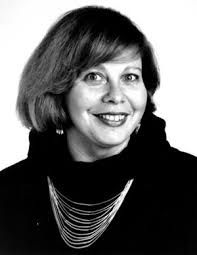 Argumento del libro
Ámbar va a empezar 4° básico pero tiene unos problemas. 
¡ Su amigo Justo se a ido a vivir a Alabama! y no sabe que puede suceder ya que hace mucho tiempo que no necesitaba un mejor amigo.
Personajes
Ámbar : Es una niña muy ansiosa, juguetona. De pelo largo y castaño (personaje principal)
Ana Burton  : Mandona y  presumida, pelo corto.
Brenda: juguetona y un poco tímida.
La madre de Ámbar: Exigente ,le gusta pasarla bien con su hija.
Observa y responde
Al observar la portada,¿Cómo crees que serán sus personajes?
R: Yo creo…

Al leer el título del libro ¿De qué crees que se tratará la narración?

R : Yo creo…
Después de leer :
1) ¿ En qué lugar vivía el papá de ÁMBAR?

2) ¿Por qué Ámbar se hizo un libro de su padre?

3) ¿Quién narra la historia?